Considering accessibility in procurement
June 18, 2024
Presented by: Accessible Procurement Resource Centre, Public Services and Procurement Canada 
Presented to: Members of the Canadian Institute for Procurement and Materiel Management (CIPMM)
Accessibility – putting people first
Considering accessibility helps us to reduce and remove barriers by putting people first in our decision-making process.
Accommodation: Providing accommodation is an action taken in response to an individual’s personal circumstances when they experience a barrier. It requires changes to make a good or service accessible after it is procured.
Accessibility: Considering accessibility in procurement means identifying and removing barriers that end-users may experience when interacting with a good or service. It means procuring goods or services that are accessible by default and inclusive by design.
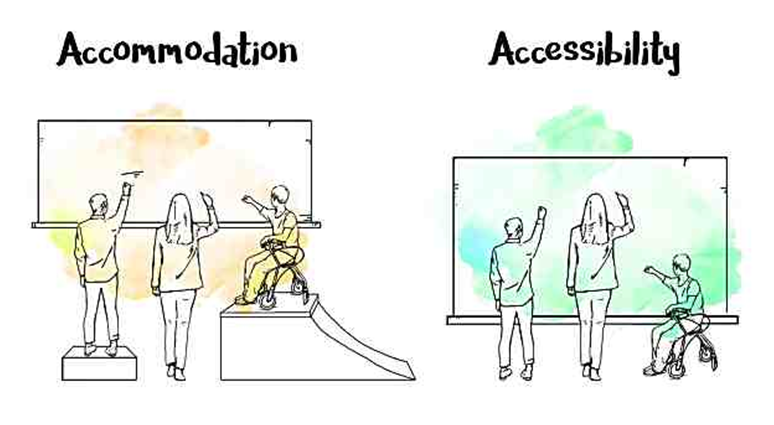 Accessibility: the combination of aspects that influence a person's ability to function within an environment.
Disability: any impairment, including a physical, mental, intellectual, cognitive, learning, communication or sensory impairment — or a functional limitation — whether permanent, temporary or episodic in nature, visible or invisible, that, in interaction with a barrier, hinders a person’s full and equal participation in society.
According to Statistics Canada’s 2022 Canadian Survey on Disability (CSD) more than 8 million Canadians aged 15 and over (27% of the population) identify as having at least one disability.
What is accessibility?
The social model of disability focuses on the interaction between a person’s functional limitations and barriers they encounter in the environment, including social and physical barriers that make it harder to function day-to-day.
A barrier includes anything physical, architectural, technological or attitudinal, anything that is based on information or communications or anything that is the result of a policy or a practice, that hinders the full and equal participation in society of persons with an impairment, including a physical, mental, intellectual, cognitive, learning, communication or sensory impairment or a functional limitation.
The Accessible Canada Act reflects the social model of disability by focusing on removing and preventing barriers that limit people’s participation in society.
Social Model of Disability
The following are a few examples of barriers: 
Attitudinal barriers – when we assume that a person does not have a disability because it is not visible
Organizational or systemic barriers – when we create rigid eligibility criteria that can exclude people
Physical barriers – when a building can only be accessed by stairs
Information or communication barriers – when a virtual meeting does not have live captions, or a document uses small print or a font that is difficult to read, or a presenter shares their screen instead of using PowerPoint Live
Technological barriers – when a website does not support screen-reading software
Environmental or sensory barriers – when there is scented soap in a bathroom or there are very bright lights in the workplace or a public space
What is a barrier?
The Accessible Canada Act requires organizations under federal jurisdiction to identify, remove and prevent barriers in seven key areas, including in the procurement of goods, services and facilities
The Act also requires federally regulated organizations to publish and report progress on their accessibility plans
The Accessibility Strategy for the Public Service of Canada – the vision is to make Canada’s public service the most accessible and inclusive in the world
The Treasury Board Directive on the Management of Procurement requires government departments and agencies to:
consider accessibility in procurement and provide a justification when accessibility criteria are not included
The Canadian Human Rights Act sets out that electronic and information technology should be accessible to persons with disabilities and that departments should acquire technical environments that are inclusive by design
Federal commitments
Accessibility in procurement is about:
Ensuring that the goods and services we buy are accessible to a broad range of end-users by including accessibility criteria in requirements (when appropriate).
Providing a barrier-free procurement process for the public and federal employees through accessible digital platforms, solicitation documents, and procurement related information and services. 
Supporting socio-economic priorities enabling diverse suppliers, including businesses owned by persons with disabilities, to participate in procurement processes through initiatives such as social procurement and supplier outreach activities.
What is accessible procurement?
Business owners (client department, technical authority) are responsible for:
considering accessibility in their procurements and determining whether accessibility applies by: 
considering the end-user(s) and barriers experienced
leveraging existing accessibility standards, where possible
providing a written explanation when after considering accessibility it was determined that accessibility requirements were not included. This justification must be included in the procurement file.
Contracting authorities are responsible for:
ensuring that accessibility has been considered, and if appropriate that requirements are included in solicitations
playing a challenge function if accessibility is not addressed
ensuring that the business owner provides a written justification if it is determined that accessibility requirements are not included in the procurement
Considering accessibility - a shared responsibility
Steps to consider accessibility – Business owner (1 of 2)
Step 1: Determine what you are buying
What is the purpose of the good or service being procured?
Step 2: Identify end users and the barriers they might face 
Who will interact with the good or service - now and in the future? 
What barriers might be encountered when using the good or service?
Have you consulted with persons with disabilities?
Step 3: Gather information
Are there any accessibility standards or guidelines that can be applied? 
What level of accessibility is currently available on the market?
Did you consult with subject matter experts?
Step 4: Develop Options
How will you measure the supplier’s capacity to deliver accessible goods and services?
What accessibility requirements will you include to address the barriers encountered by end-users?
How will you assess the deliverables for conformance with accessibility and user requirements?
Will you require the supplier to provide a roadmap to achieve compliance with accessibility requirements?
How will you remove barriers in the procurement process?
Steps to consider accessibility – Business owner (2 of 2)
Requirement Definition
Ensure business owners consider accessibility and include accessibility features in the requirements, where appropriate
Support them in their planning by helping to: 
Arrange consultations with government of Canada subject matter experts
Consult end-users to understand the barriers they may experience
Arrange engagement with industry to assess market capacity
Ensure business owners provide a written justification for not including accessibility that clearly explains the reasons for the decision 
Procurement Strategy
Work with the business owner to determine how accessibility requirements will be evaluated 
Ensure the bid validity period provides sufficient time to complete the evaluation of the accessibility-related evaluation criteria
Ensure resources have been identified to conduct accessibility conformance testing, end-user testing, and other validation requirements (if applicable)
Considering accessibility throughout the procurement lifecycle –Contracting Authorities(1 of 2)
Solicitation Process 
Ensure supplier engagement activities such as industry days or bidder’s conference are designed to be inclusive and accessible whether in person or virtual 
Prepare solicitation amendments in an accessible format
Use plain and simple language to respond to questions from suppliers
Evaluation/Negotiation
Ensure the technical evaluation process reflects the accessibility criteria as identified in the solicitation
Contract Administration
Ensure task authorizations, call-ups or work orders include applicable accessibility requirements
Ensure the contractor has delivered the accessibility requirements in accordance with the contract
Ensure the contractor resolves any end-user reported accessibility issues in accordance with the contract 
Complete reporting requirements
Considering accessibility throughout the procurement lifecycle –Contracting Authorities(2 of 2)
Treasury Board established the Guideline on Making Information Technology Usable by All
The Guideline strongly encourages departments and agency to apply the Harmonised European Standard Accessibility requirements for ICT products and services (EN 301 549) when acquiring or developing internal-facing or public-facing IT solutions and equipment, including web content and all IT tools and equipment used by federal public servants.
Treasury Board is currently reviewing the Standard on Web Accessibility and recommends that organizations adopt the EN 301 549 and adhere to guidance available in the Guideline on Making Information Technology Usable by All.
Treasury Board established the Guidelines on Making Communications Products and Activities Accessible 
The Guidelines support requirements for accessible communications found in the Policy on Communications and Federal Identity and the Directive on the Management of Communications and apply to communications products and activities aimed at internal and external audiences.
What are some accessibility guidelines and  standards that can be applied?
In a word - yes! For example…
If your deliverables include:
information exchanged through non-web documents (for example: reports, project plans, spreadsheets, emails, presentations, videos)
meetings or events – either in-person or using a virtual or online platform 
customer service through a help desk or web portal
training or other learning activities 
consultations (for example: surveys or focus groups)
the design, development, and implementation of an IT solution
the development of internal or external facing content (for example: websites, information and promotional products, e-mails)
Could these accessibility guidelines and standards  apply to my procurement?
Step 1: Determine what you are buying
Where will the plaque be installed? 
What are the design and content requirements for the plaque?
What will the Contractor be responsible for delivering? What will Canada be responsible for providing?
Step 2: Identify end-users and the barriers they may face
What barriers could be experienced by individuals viewing the plaque? For example:
A plaque may be inaccessible to persons with visual impairments if not created using non-glare material.
A plaque may be inaccessible to persons who use mobility devices if installed at a height that cannot be viewed from a seated position.
Scenario – goods (1 of 2)
A business owner requires commemorative plaque to be designed and installed in a public space of a Government of Canada facility.
Step 3: Gather information
Are there standards, guidelines or best practices for designing and installing plaques?
Step 4: Develop options
Materials: Use anti-glare and anti-reflective material, use text with sufficient colour contrast and easy to read font size and type. 
Content: Provide alternate formats such as; braille, audio via a QR code and large print. Write content in plain language.
Installation: Consider how the height, location and lighting of the plaque impact the user’s experience.
Scenario – goods (2 of 2)
A business owner requires commemorative plaque to be designed and installed in a public space of a Government of Canada facility.
Step 1: Determine what you are buying
If the supplier will host workshops, how will they be delivered (virtual, in-person, or both)? 
Step 2: Identify end-users and the barriers they may face
The end-users are federal employees across departments with a wide-range of needs.
A virtual platform for the workshop may be inaccessible for users of assistive technology.
Step 3: Gather information
Are there standards, guidelines or best practices for delivering virtual consultations, or creating accessible materials?
Step 4: Develop options
Require that all workshop materials, including communication products and presentations to be written in plain language and available in an accessible format.
Scenario - services
A business owner requires the services of a supplier to conduct research and deliver a report on findings. This research could require several activities, including consulting with federal employees through workshops.
The Directive on the Management of Procurement requires the business owner to provide a written justification if accessibility requirements are not included in the procurement.
The justification should explain the steps that were taken to make this decision, such as:
Consulting with end-users and persons with disabilities to identify, reduce and remove barriers
Identifying relevant accessibility standards, guidelines and best practices
Engaging early with suppliers to understand market capacity for accessible goods or services
Consulting subject matter experts for guidance 
Considering the risks (financial, legal, etc.) of not including accessibility requirements and how these risks will be addressed
Reminder - If accessibility requirements are not included in a procurement
Reminder: Accessibility is about creating communities, workplaces and services that everyone can access and that meet everyone’s needs. Accessibility gives people the equal opportunity to work and participate in community life. 
Source: Inclusive from the start (chrc-ccdp.gc.ca)
The APRC established the Agents of Change for Accessible Procurement, an interdepartmental community of practice. 

This community of practice seeks to:
identify knowledge gaps to inform the development of guidance and resources
equip procurement professionals to share knowledge and provide peer support
provide timely on-the-ground intelligence, insights, and advice

To join, please contact us at: TPSGC.PACRAAccessible-APAccessiblePRC.PWGSC@tpsgc-pwgsc.gc.ca 
To access meeting materials, please join the
Agents of Change GCcollab group.
Get involved - Agents of Change!
Public Services and Procurement Canada (PSPC) established the Accessible Procurement Resource Centre (APRC) to support federal departments and agencies in considering accessibility in the procurement requirements for goods and services
 APRC’s key activities:
interpret accessibility policy and guidelines and help integrate them into the PSPC procurement process
research and develop tools and resources related to accessible procurement
help procurement professionals consider the needs and perspectives of end users
review maturing methods of supply for opportunities to include accessibility
lead and support a community of practice for accessible procurement
Key partners for accessible procurement for all commodities – Public Services and Procurement Canada
Shared Services Canada (SSC) is the Government of Canada (GC) lead for developing the framework to incorporate ICT accessibility requirements into procurements under the Accessibility Triage Team (ATT) and Accessibility, Accommodation and Adaptive Computer Technology (AAACT).
AAACT helps GC departments and agencies apply the EN 301 549 Harmonised European Standard – Accessibility requirements for ICT products and services as recommended in the Guideline on Making Information Technology Usable by All. 
Public Services and Procurement Canada (PSPC), through the Accessible Procurement Resource Centre (APRC), collaborates with SSC when PSPC is the Contracting Authority for the procurement.
Key partners for accessible ICT procurement – Shared Services Canada
Shared Services Canada, Accessibility, Accommodation and Adaptive Computer Technology (AAACT):
AAACT / AATIA (SSC/SPC) aaact-aatia@ssc-spc.gc.ca
Public Services and Procurement Canda, Accessible Procurement Resource Centre (APRC):
PA CRA Accessible / AP Accessible PRC (TPSGC/PWGSC) TPSGC.PACRAAccessible-APAccessiblePRC.PWGSC@tpsgc-pwgsc.gc.ca
Contacts for your accessible procurement questions
The remaining slides provide links to key resources and general information including:
More accessibility resources 
Take a course or attend a workshop 
Resources for ICT related procurement 
Help to reduce barriers in the process
Resources and general information for your reference
More accessibility resources
Visit the Accessibility Hub Office of Public Service Accessibility (available to all federal departments and agencies) for links to helpful resources including:
​Procurement – GCpedia
​Accessible Technology / Information and Communication Technology (ICT) - GCpedia
​Communications / Information and Communication Technology (ICT) – GCpedia
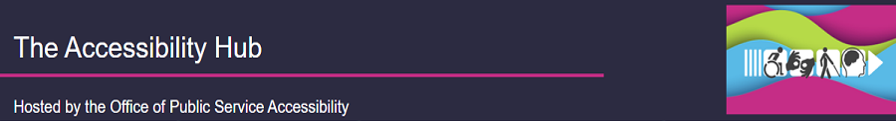 Take a course or attend a workshop
Accessibility Learning Series (CSPS): This series offers valuable resources tailored to specific roles, allowing you to choose the topics that are relevant to your work.
The CSPS also hosts an internal facing video of AAACT’s Document Accessibility Training or the live AAACT training sessions
​Making Documents Accessible (INC1-V46) - CSPS (csps-efpc.gc.ca)
AAACT accessibility training sessions: Topics include how to create accessible documents and procuring accessible information and communication technologies (the “how-to”, developing ICT roadmaps, and conformance reporting).
Internal to the GC resources:
SSC Accessible ICT Procurement Toolkit available on OPSA: Procurement - GCpedia which includes:
​SSC Accessible ICT Procurement Guide (AAACT, 2023)
External to the GC resources:
Explore the Digital Accessibility Toolkit to find guides, resources and tools created by federal public service employees advancing digital accessibility including the:
​ICT Accessibility Requirements Generator (prototype) for EN 301 549 (2021)
​ICT Accessibility Requirements (Based on EN 301 549 (2021))
This page reproduces the full Annex X content when all EN 301 549 clauses are selected in the generator.
Resources for ICT related procurement
Users who are unable to access information on the government electronic tendering service (GETS) may request to receive the information in an alternate format as per the Terms and Conditions of CanadaBuys.
Create solicitation documents and related materials that are accessible by using plain language and applying accessible formatting techniques.
Create document - Digital Accessibility Toolkit (canada.ca)
Translation Bureau’s page of plain language writing resources 
Communications Community Office’s Plain Language and Accessibility Hub
Design and deliver inclusive and accessible in-person or virtual activities such as industry days, site visits, bidders conferences, and even supplier debriefings.
Planning Inclusive and Accessible Events (in-person)
Best practices for hosting accessible virtual meetings
Help reduce barriers in the process